身心障礙者想投保業務員將如何幫助您呢？
1
身心障礙者想辦理投保 
業務員會遵守4原則 保障您的權益做到好
流程
說明
需求確認
適性溝通
完全掌握
保險業務員將秉持公平待客，致力打造友善環境與服務，
協助您完成投保！
2
流程
說明
了解您的基本資料/職業/財務/身心障礙狀況等，與您清楚說明作業流程，協助填具相關投保文件，必要時派專人協助。
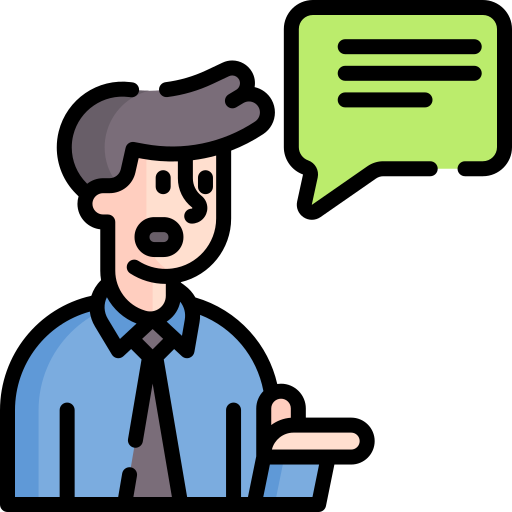 需求確認
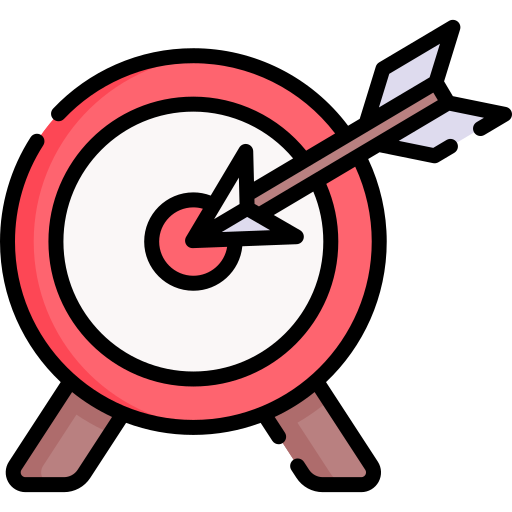 業務員將會依您的需求選擇適合的商品，並依商品險種評估您障礙原因、體況、生活自理情形等相關事項。
適性溝通
招攬過程中對不同類別的身心障礙者，用適當方式溝通，並參照相關處理原則，確認您清楚理解內容，並請您提供資料以利核保審查。
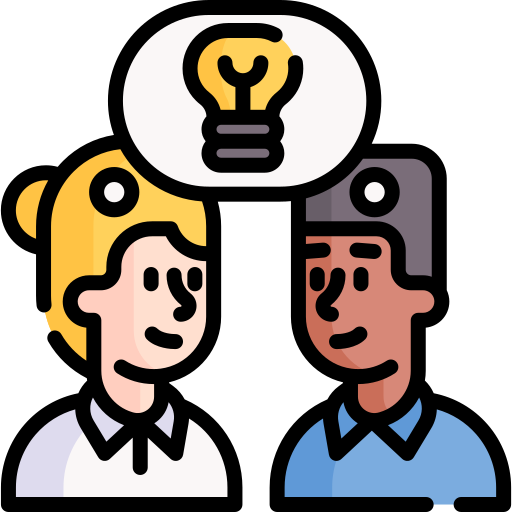 完全掌握
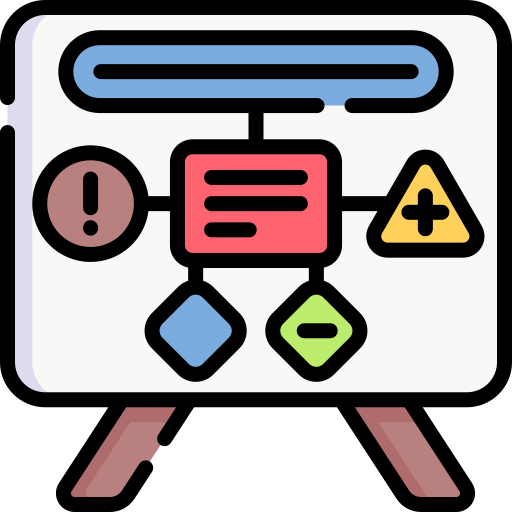 告知核保過程有需要時須配合調閱病歷、電訪等必要程序，提醒您核保可能結果及處理方式，讓您完全掌握投保進度。
3
依您的需求評估適合商品時
各項險種留意相關事項參考
人壽保險/醫療險
造成障礙原因為何?是先天、後天疾病或意外?治療方式、追蹤情形、手術時間、癒後狀況及有無後遺症或合併症。
目前體況、體檢結果為何(含臟器功能、外觀體況、精神狀況及恢復改善狀況等)。
生活狀況、環境與自理情形；有無社會適應能力（工作、學習）及應答能力；是否有工作、是否可以勞動、意識狀態是否具簽訂契約能力。
是否同時有其他疾病存在，如其他慢性病、精神疾病、心臟疾病..存在，目前就診、控制情形。
倘為精神疾病，則須了解發作之頻率與發作時之症狀和前後狀態，是否有意識喪失?是否有伴隨酗酒、濫用藥物成癮之情況?是否無法工作、影響日常生活?目前是否服藥治療?
傷害保險
障礙原因、治療方式、追蹤情形、手術時間、癒後狀況及有無後遺症或合併症。
確認被保險人目前體況是否良好，被保人生活自理情形；是否有工作、是否可以勞動。
倘為精神疾病，則須了解發作之頻率與發作時之症狀和前後狀態，是否有意識喪失?是否有伴隨酗酒、濫用藥物成癮之情況?是否無法工作、影響日常生活?目前是否服藥治療?
4
依您的需求評估適合商品時
各項險種留意相關事項參考
癌症保險
障礙原因是否為癌症所致。
年金保險
無須進行體況審核。
其他事項
道德風險：例如投保高額傷害保險、人壽保險。
理解能力：心智障礙程度為何?是否能清楚投保內容及答覆告知事項等?
投保動機：為本人意願?或家人/監護人主導?
5
業務員將告知您核保時必要程序
核保可能結果及後續處理方式
核保可能結果及處理方式
核保過程
之必要程序
如經核保風險評估若已達到加費/批註除外/減額等附加條件承保時，需取得您的簽名同意後，才可承保。
如為延期或婉拒承保，核保單位會以書面說明未承保原因通知契約要保人。
可能須配合調閱病歷、照會體檢、生調、高齡錄音、電訪作業等。
6
落實公平待客不歧視 共同實現保險價值
身心障礙客戶購買保險相關商品享有與其他人平等之權利，業務員將避免歧視及負面互動，落實公平待客。
業務員若對身心障礙客戶人士之投保需求，逕行拒絶受理、拒絶協助送件或勸退者，將依「保險業務員管理規則」予以處分。
7